Mrs. Heitkamp –  English Language Arts
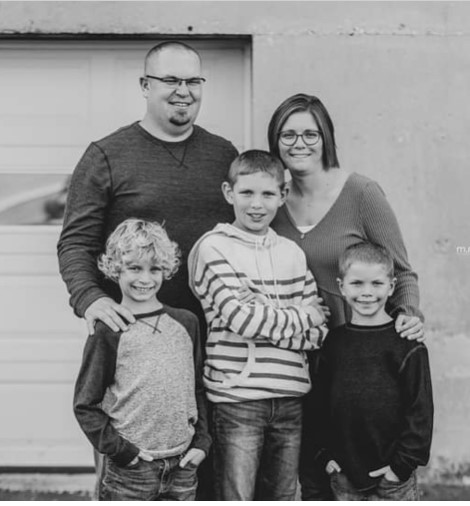 This is my 15th year teaching in Greenville.   I live in New Bremen, Ohio with my husband and  3 sons.  I am excited to be working with your child to help them develop a love of reading.
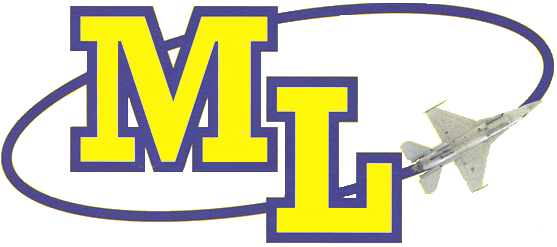 High School:  Marion Local
Bachelor’s Degree:  Wright State University
Master’s Degree:  Wright State University
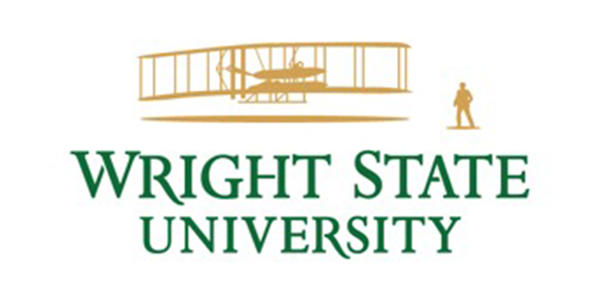 Phone:  937-548-2815 ext.3227
Email:  jheitkamp@gcswave.com
Taking walks, spending time with my family, riding bikes, sports and reading.